Международный Женский день
.
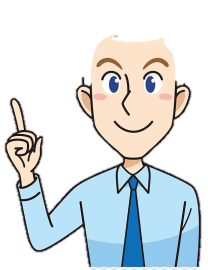 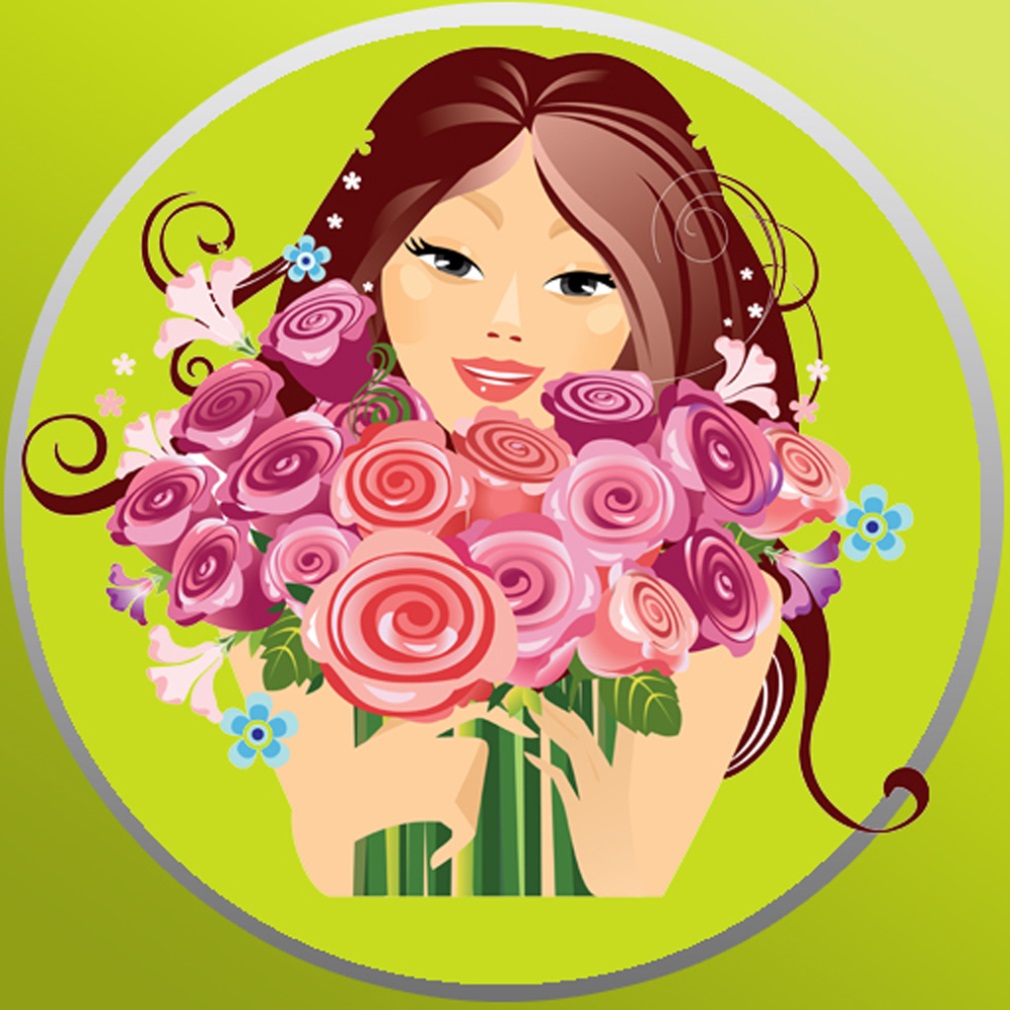 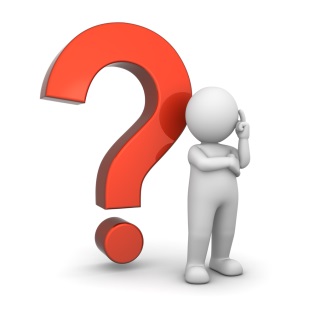 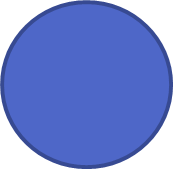 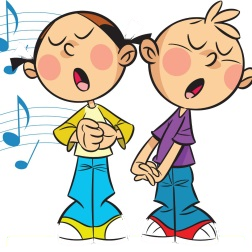 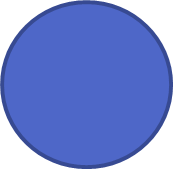 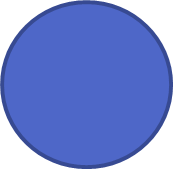 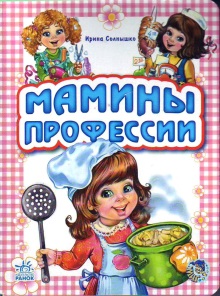 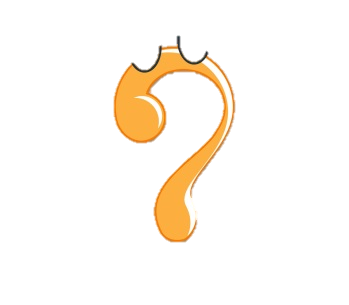 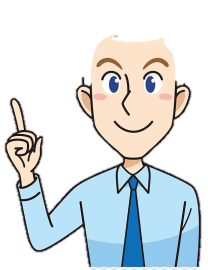 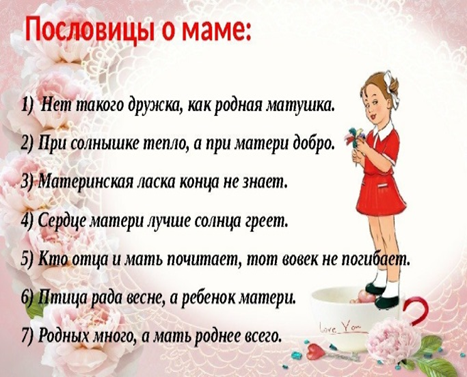 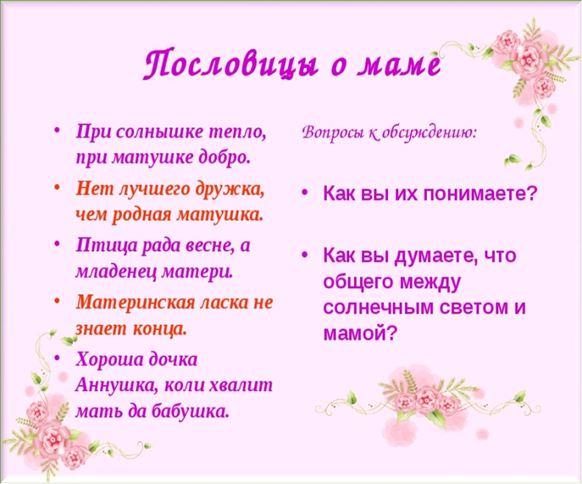 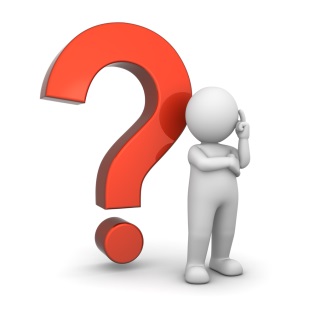 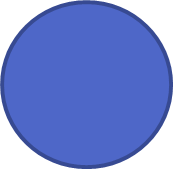 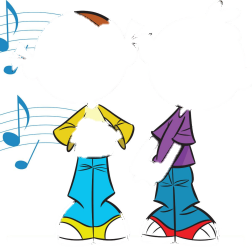 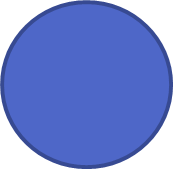 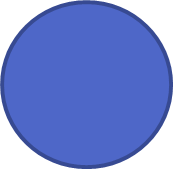 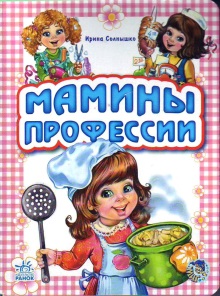 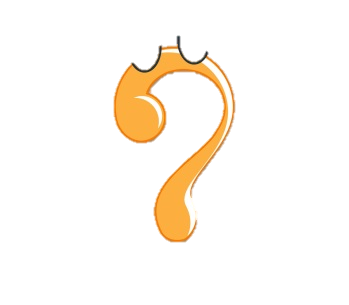 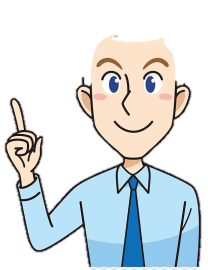 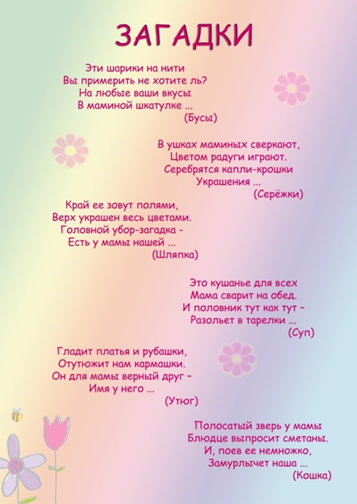 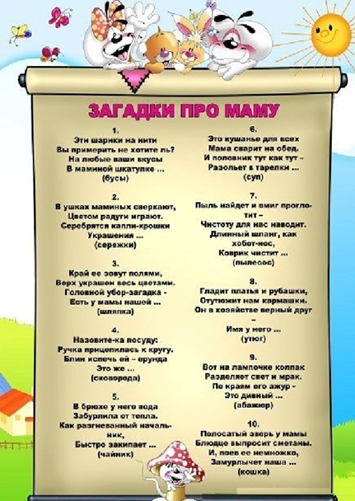 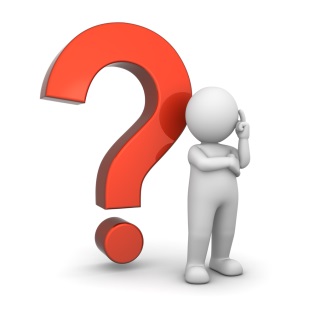 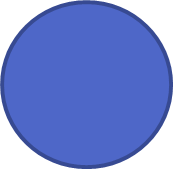 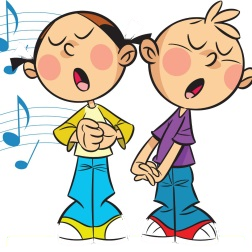 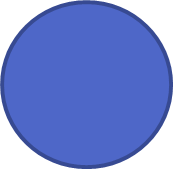 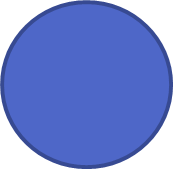 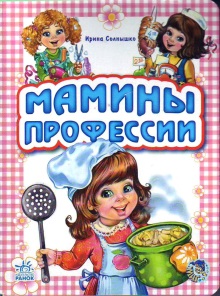 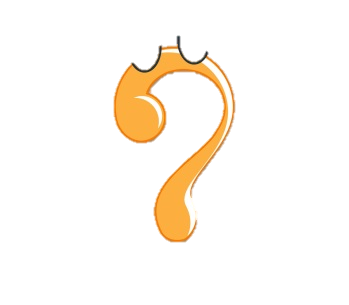 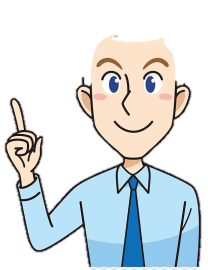 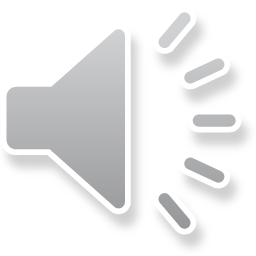 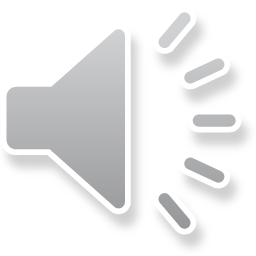 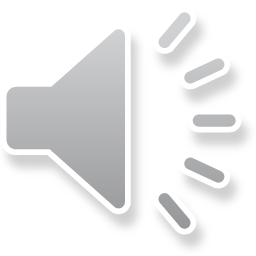 Веснушки для мамы.
Мамино сердечко.
Весенняя капель
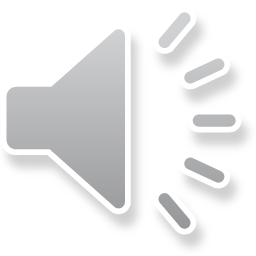 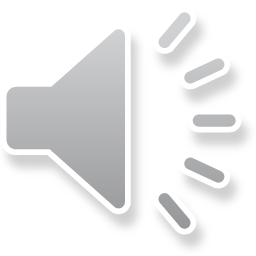 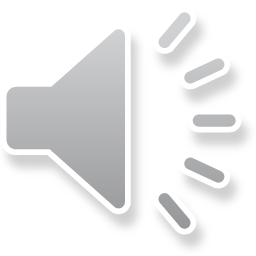 Мама милая, старались для тебя.
Мама моя
Песня о маме.
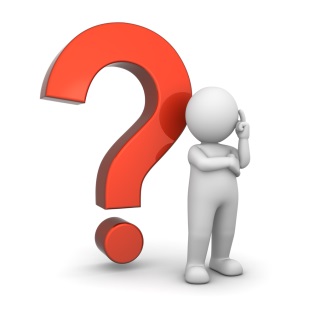 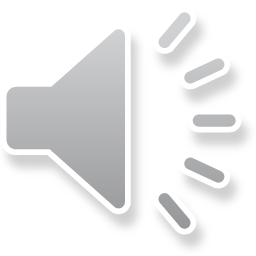 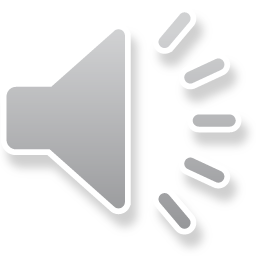 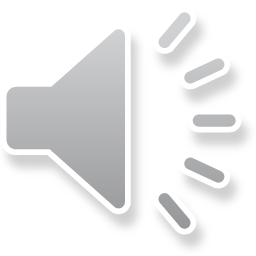 8 марта -  мамин день.
Про папу и дочку
Мама
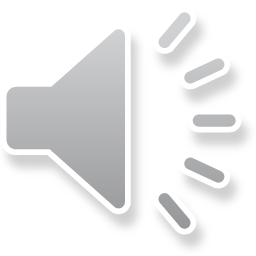 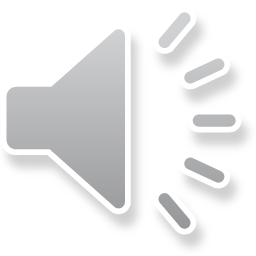 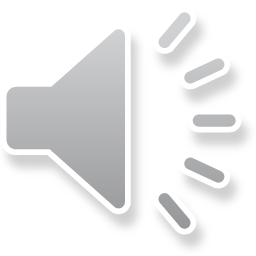 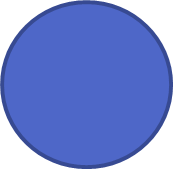 Мама моей мамы
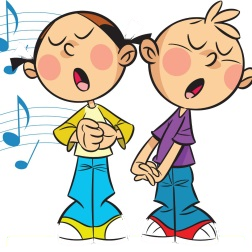 Мамин день 8 Марта.
Частушки
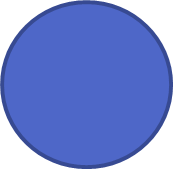 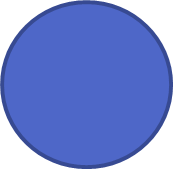 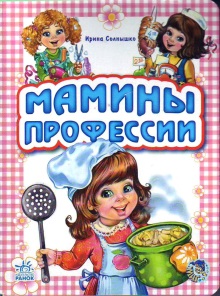 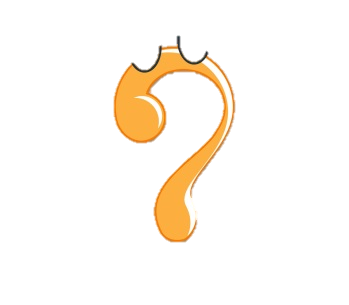 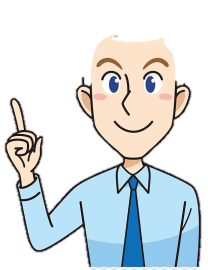 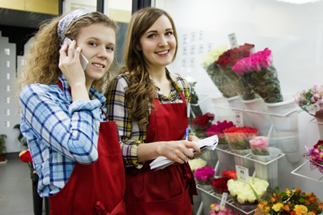 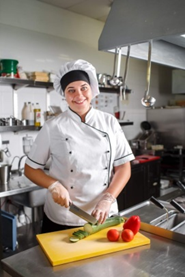 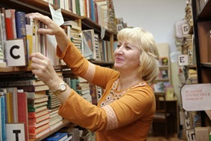 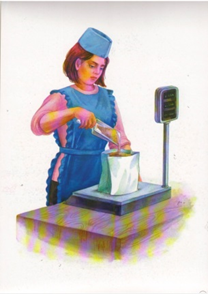 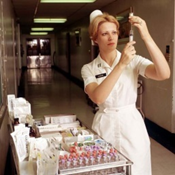 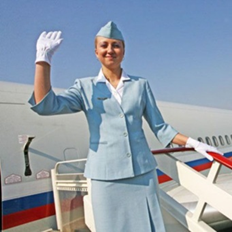 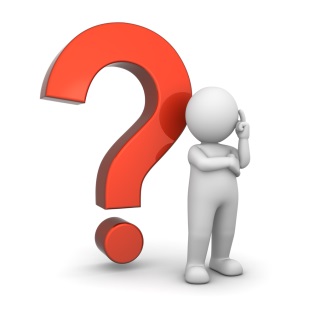 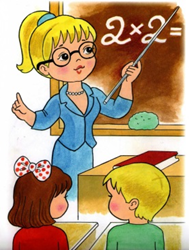 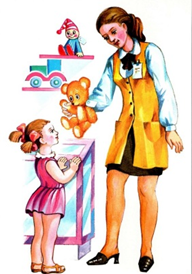 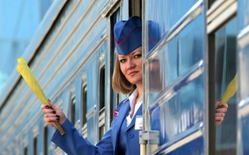 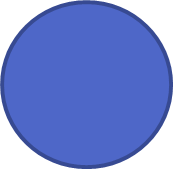 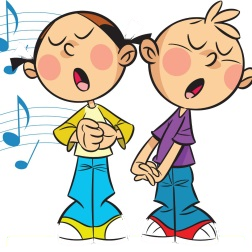 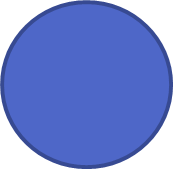 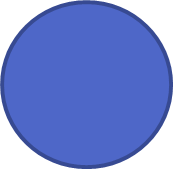 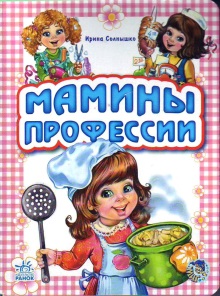 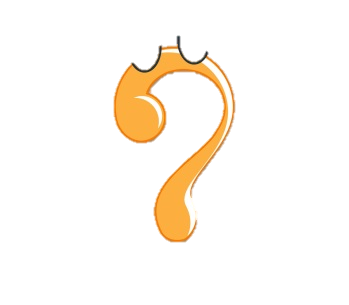 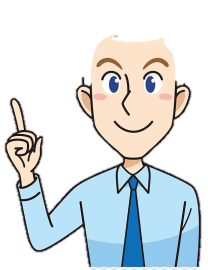 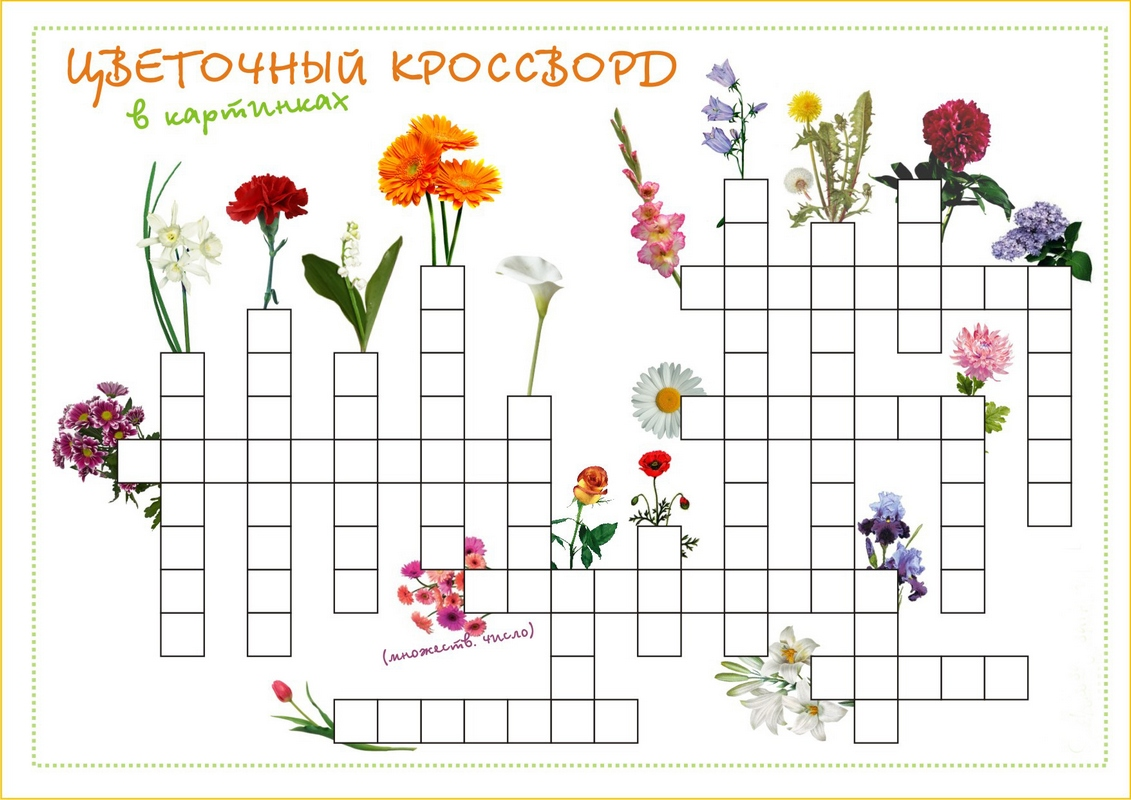 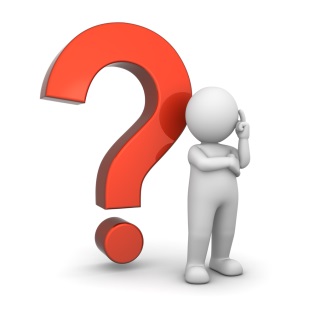 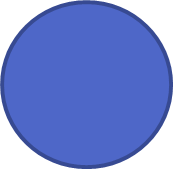 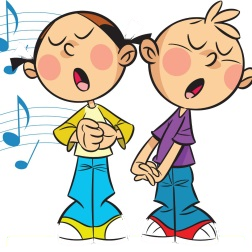 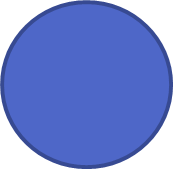 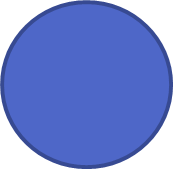 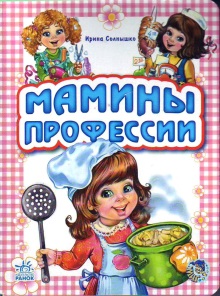 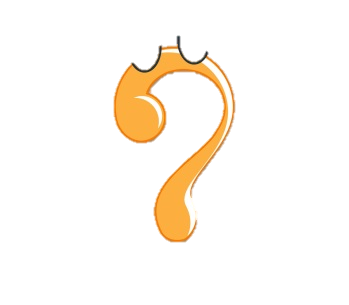 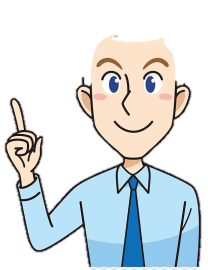 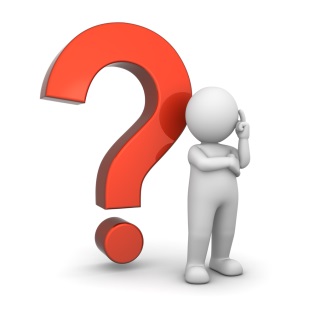 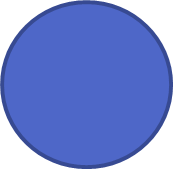 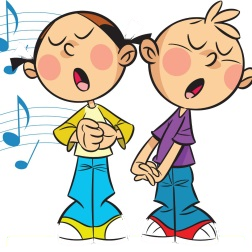 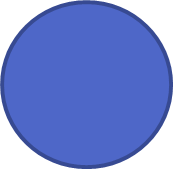 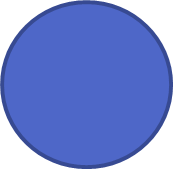 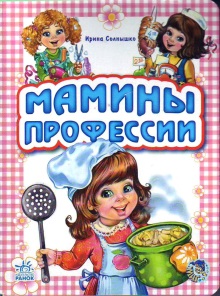 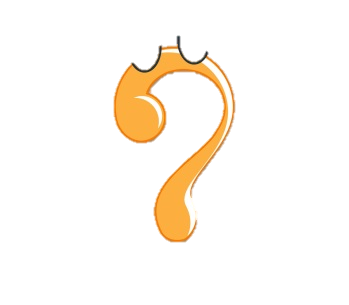